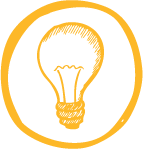 What you want to get out of your university experience?
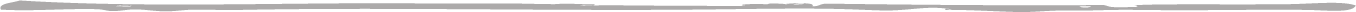 My long terms goal…
Task 1
Task 2
Task 3
Task 4
Task 5
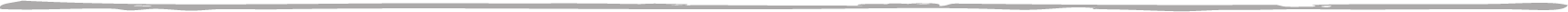